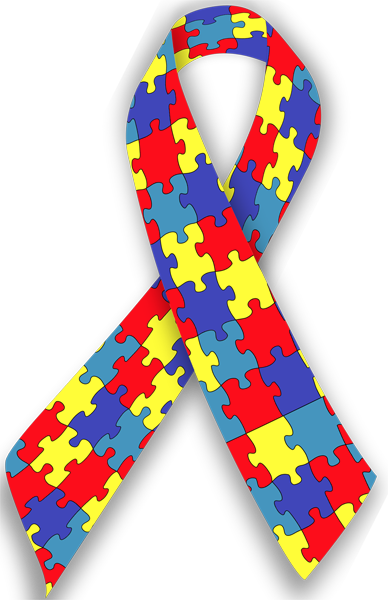 Mrs. Mehl’s Room 143
6th – 8th Autism/Learning Support
Back to School Night 2015
Room 143 Staff
Mrs. Mehl – Room 143 Teacher
6th year teaching
5 years in K-2 Autism Support, Wilson School District
Lebanon Valley College, Millersville Univeristy
Mr. Mehl, Lucy, Wesley, Tucker, Brystol, Stella, Evelyn 

Miss Jerri – Paraprofessional
Miss Charlynski – PCA
Miss Brenda – PCA
Mrs. V. - PCA
Miss Wilny – TSS
Mr. Chris - TSS
What happens in Room 143?
Replacement Instruction in the following:
Communication Arts
Spelling
Writing
Reading/Comprehension
Practice Skills

Math 
Centers/Groups
Instruction
Independent Work

Social Studies
Ancient Worlds
Timelines/Influence

Science
Hands-on experiments
Interactive videos/tours

Intensive/Advisement
Read 180
System 44
Social Skills
UAs
Our Classroom Schedule
1st Period – Communication Arts
2nd Period – Math
3rd Period – Intensive/Social Skills
4th Period – Lunch/Advisement
5th Period – Social Studies
6th Period – UA
7th Period – Science
8th Period – UA



Monday – Spelling Pre-Test
Tuesday – 
Wednesday – Planning
Thursday – UJIMA, Community Time
Friday – Fun Friday! 
	Cooking
	Long Earned Breaks
	Science Experiments
Other: Newspapers, assist teachers, peer mentorships, monthly presentations
Grading
Classroom Behavior Management
Student Specific Point Sheets
View your student’s point sheet
Student specific reward systems

Classroom Money
Earned each period
Earned for turning in homework/paperwork from home
Teaches real-life skills/money management
Rewards/snacks/shopping/purchasing
Social skills instruction
Individualized education plans
Every student has an annual IEP – you should come!! Please!!

13+ = Transition planning for high school/adulthood

IEP Goals – progress reports

IEP changes or questions
How to be involved
Classroom donations/recommendations:
Reward/snack items
Clorox wipes/tissues/sanitizer/air freshener
Weis gift cards

Classroom events:
Check your student’s folder!
Ask about money, rewards, activities, POINT SHEETS!
Come in to the events during the day!
Email/Call/text ANY time!!!
301-514-6565
leahmehl@lancaster.k12.pa.us
Forms to fill out
Permission for community trips
Permission for photos/videos in further classroom presentations
Permission to be featured in newsletter for teachers at Wheatland
Permission to be identified/shared as an Autism or Learning support student

Have you talked to your child about Autism/Asperger’s? 
Are you interested in different activities at school and in the community?
Clubs
Extended Day
Theatre/Musicals/Set design
Boy Scouts